AIMA – NAVIGATING PRIVATE PLACEMENT REGIMESAustralia
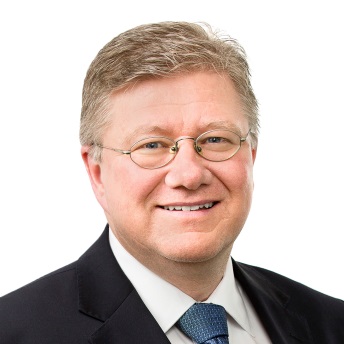 October 2017
Mark Williamson
Partner
Corporate 
t   +61 2 9253 9903
m +61 439 337 654
mwilliamson@piperalderman.com.au
www.piperalderman.com.au
The Australian Corporations Act has two separate streams for regulating offering/private placement depending on whether the Products are classified as:

Securities, for which a prospectus is required for an offering unless a private placement exemption applies.
Financial Products, for which a product disclosure statement is required unless a private placement exemption applies.
In addition, the Act regulates the structure of investment fund/collective investment undertakings as “managed investment schemes”.

Products that are not Securities may be regulated as “managed investment schemes”, but only where there is an element of pooling of interests by investors
An Australian financial services licence (AFSL) is required by any person who carries on a financial services business in Australia, unless an exemption applies.

Marketing/offering/selling the Products is regulated by the AFSL provisions of the Act as:

“dealing” in securities or financial products; and
providing “product advice”.
AFSL KEY TEST: 


TEST EVERY APPLICABLE ENTITY SEPARATELY:

Issuer
Manager
Placement Agent
“Carrying on a Financial Services business in Australia”
AFSL EXEMPTIONS
 
SELF DEALING EXEMPTION FOR ISSUERS
 
An issuer will not require an AFSL to market/offer/sell the Products as a person that is not in Australia is exempt from needing an AFSL both:
to deal in financial products; and  
to provide general product advice in relation to Financial Products,
provided that the offering is limited to “professional investors” in Australia.
AFSL EXEMPTIONS
PLACEMENT AGENTS
Placement Agent operates entirely outside Australia and only deals with Australian “wholesale clients”
AFSL EXEMPTIONS
PLACEMENT AGENTS
Exempt Foreign Financial Services Providers
The so called “Passport” exemption
[CO 03/1099] UK regulated financial service providers;
[CO 03/1100] US SEC regulated financial service providers;
[CO 03/1101] US Federal Reserve and OCC regulated financial service providers; 
[CO 03/1102] Singapore MAS regulated financial service providers;
[CO 03/1103] Hong Kong SFC regulated financial service providers;
[CO 04/829] US CFTC regulated financial services providers; and
[CO 04/1313] German BaFin regulated financial service providers.
AFSL EXEMPTIONS

PLACEMENT AGENTS

Foreign Placement Agent can market through an AFSL holder
Foreign Placement Agent can market through an Exempt Foreign Financial Service Provider
PRIVATE PLACEMENT EXEMPTIONS

Instead of regulating “offers to the public” or “public offerings”, the Act focuses on each particular offer of Products to each investor in Australia to determine if a product disclosure statement is required for that offer, or if that particular offer is within a private placement exemption.
PRIVATE PLACEMENT EXEMPTIONS
Professional Investors
AFSL holders
Bodies regulated by the Australian Prudential Regulation Authority (APRA) 
Trustee of a superannuation fund - net assets of at least AUD$10 million
A person controlling at least AUD$10 million 
An entity listed on:
Asia Pacific Exchange 
ASX
Chi‑X Australia
National Stock Exchange of Australia
SIM Venture Securities Exchange
An Investment Company that has raised its investment moneys via an offer to the public
A foreign entity that, if established or incorporated in Australia, would be covered by one of the preceding paragraphs
PRIVATE PLACEMENT EXEMPTIONS
Other categories:
Minimum amount payable for the Securities is at least AUD$500,000
Certificate of a ‘qualified accountant’ that the person, company or trust to whom the offer is made is a person, or is controlled by a person, who has:
net assets of at least AUD$2.5 million; or 
a gross income for each of the last 2 financial years of at least AUD$250
An offer made through the holder of an AFSL and the AFSL holder undertakes certain assessment procedures with the person accepting the offer
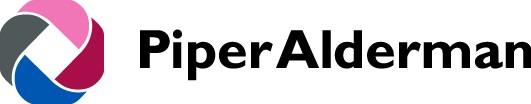